Programa FormativoWBL_GOES_VIRTUAL
Módulo 3Didáctica Online
“El auténtico aprendizaje no es aquel que únicamente hace que la persona adquiera conocimientos, sino el que hace una persona madura, el que produce cambios en actitudes y comportamientos, no es algo acumulativo, sino transformativo." 

										C. Rogers
AGENDA
Introducción general a la didáctica
Diferencia entre didáctica de la formación online y presencial
Las estrategias didácticas virtuales en el WBL
 ¿Qué necesito para ser un tutor/a virtual de WBL?
Papel del mentor/a virtual de WBL 
Algunas metodologías de enseñanza online
Consejos para impartir un WBL online con éxito
PRINCIPALES DIFERENCIAS ENTRE LA DIDÁCTICA ONLINE Y LA FORMACIÓN PRESENCIAL
Introducción general a la didáctica
Diferencia entre didáctica online y formación presencial
Estrategias de didáctica virtual en el WBL
INTRODUCCIÓN GENERAL A LA DIDÁCTICA
El mentor/a de WBL dentro de la empresa es la persona que transfiere sus conocimientos, saber hacer y la experiencia al alumnado
La didáctica es la rama de la pedagogía responsable de buscar métodos y técnicas para mejorar la enseñanza (la transmisión de conocimientos), definiendo las directrices para garantizar que los conocimientos lleguen a los las personas que se forman (alumnado) de una manera más efectiva.
INTRODUCCIÓN GENERAL A LA DIDÁCTICA
En otras palabras, la didáctica permite a los tutores/as de la empresa (responsable del WBL) analizar, seleccionar y desarrollar los programas y planes de aprendizaje para ofrecer al alumnado una experiencia de trabajo en un entorno laboral real.
INTRODUCCIÓN GENERAL A LA DIDÁCTICA
Los modelos de didácticas han ido cambiando a lo largo de los años con las circunstancias. Hasta la era pre-pandémica, la formación en prácticas en la empresa se realizaba en persona.

A consecuencia de la pandemia de Covid19, se impone la enseñanza digital. En la didáctica / formación digital, el alumnado se puede enriquecer a través de diversas fuentes de conocimientos. Las Tecnologías de la Información y Comunicación (TICs) facilitan la construcción de conocimientos colectivos.
[Speaker Notes: Era pre-pandemia: el alumnado tenía un papel más pasivo, y el tutor/a de WBL se convertía en la única fuente de consulta.
Era post-pandemia: el alumnado se vuelve autónomo y proactivo.]
INTRODUCCIÓN GENERAL A LA DIDÁCTICA
El acto de la didáctica requiere ciertos elementos:
El mentor/a (quien enseña),
El /la aprendiz/a (quien aprende) y
El contexto de aprendizaje 
(la empresa).
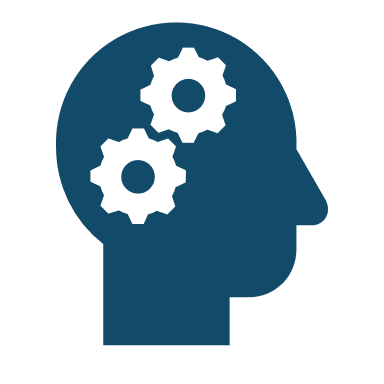 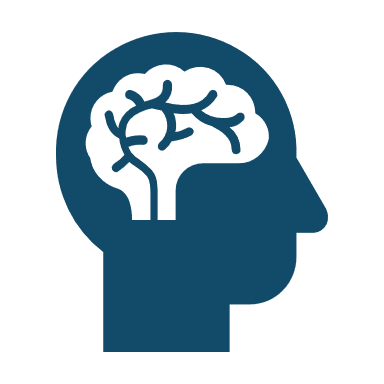 DIFERENCIAS ENTRE DIDÁCTICA ONLINE Y FORMACIÓN PRESENCIAL
La formación online y presencial son dos formas distintas de adquirir conocimientos: cada una utiliza su propio método de aprendizaje y establece sus propios canales, materiales y directrices de aprendizaje

Formar de manera eficaz en el mundo virtual requiere métodos distintos de los que se usan en las clases presenciales
DIFERENCIAS ENTRE DIDÁCTICA ONLINE Y FORMACIÓN PRESENCIAL
La formación virtual utiliza internet y las Tecnologías de la Información y Comunicación (TIC) para ofrecer al alumnado herramientas de enseñanza – chats, blogs, videoconferencias o documentos compartidos – que emiten las prácticas en streaming

La formación online también se caracteriza por impulsar la autonomía y la curiosidad del alumnado, trabajo colaborativo, pensamiento crítico y autoaprendizaje.
PAPEL DEL TUTOR/A DE WBL
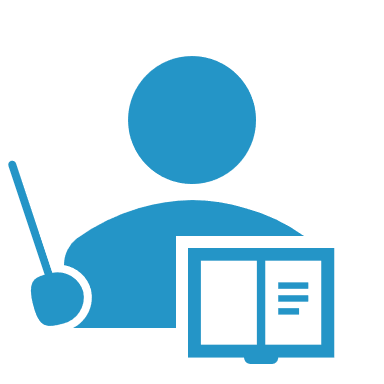 El WBL va desde ser una simple transmisión de información hasta convertirse en una serie de procesos que estimulan el pensamiento crítico
En los entornos virtuales, los participantes se pueden enriquecer a través de varias fuentes de conocimientos
En el WBL presencial, la persona instructora es la única fuente de consulta
[Speaker Notes: Aquí, la persona formadora puede utilizar la herramienta LUCIDCHART para dibujar los diagramas de manera colaborativa con el alumnado, preguntando a los/as asistentes cómo ha sido la evolución de las principales diferencias entre la didáctica presencial y online. Función del instructor/a de WBL
Participantes
Tiempo y espacio
Material
Métodos de enseñanza]
LOS/AS PARTICIPANTES
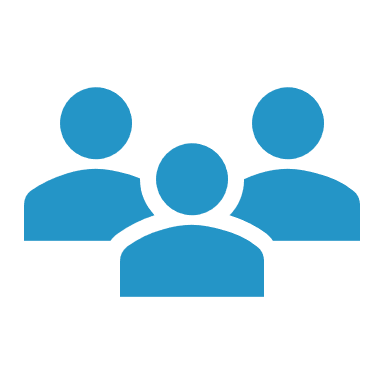 En las prácticas virtuales, el alumnado tiene la posibilidad de convertirse en un personaje autónomo y activo
TIEMPO Y ESPACIO
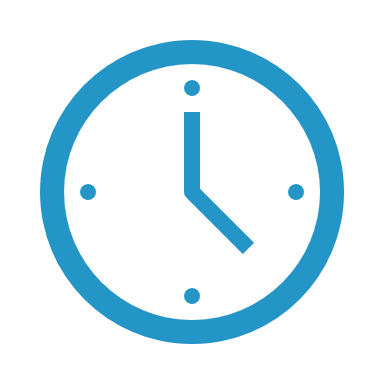 En el WBL de la formación presencial, existe un tiempo y lugar establecidos que deben respetarse para que tenga lugar el aprendizaje
El WBL virtual ofrece la ventaja de ajustar el programa de los/as participantes
MATERIALES
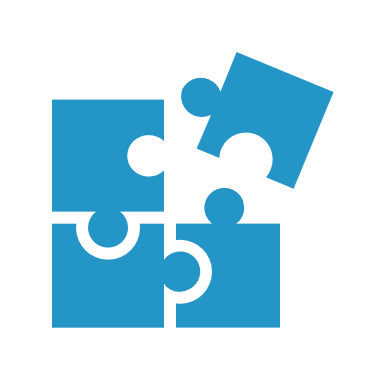 En el WBL presencial, los contenidos se limitan a la comunicación verbal, no verbal y escrita.
Las TICs representan una herramienta de apoyo del proceso de aprendizaje
[Speaker Notes: La disponibilidad de grabaciones de sonido, imágenes, vídeos, email, mensajería interna, foros de discusión y todo tipo de contenidos multimedia supone fuentes de innovación y herramientas creativas.]
MÉTODOS DE ENSEÑANZA
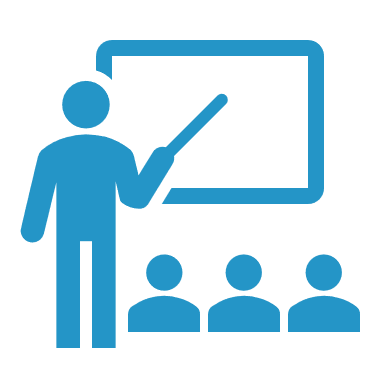 En el WBL presencial, los/as participantes se tienen que adaptar a la forma en que el tutor/a forma (las limitaciones se basan en el nivel de creatividad del tutor/a)
En el WBL virtual, se amplían las posibilidades metodológicas.
[Speaker Notes: Con la tecnología, la limitación no es el conocimiento sino la curiosidad.]
DIFERENCIAS ENTRE DIDÁCTICA ONLINE Y FORMACIÓN PRESENCIAL
¡¡¡Si estás pensando en convertirte en tutor/a WBL en tu empresa de manera virtual, no dejes de formarte!!!
ESTRATEGIAS DE DIDÁCTICA VIRTUAL PARA EL WBL
La didáctica digital / online es el conjunto de actividades y técnicas que la persona tutora de la empresa planifica para facilitar el aprendizaje del alumnado. Su principal característica es la intermediación de recursos electrónicos a través de redes y tecnologías de la información y la comunicación.
ESTRATEGIAS DE DIDÁCTICA VIRTUAL PARA EL WBL
Debes saber cuál es la estrategia didáctica que vas a utilizar, ya que, por encima de lo “online” o “digital” está la metodología didáctica. Lo único que cambia es el medio (presencial o digital).

La estrategia digital debe tener los siguientes 7 elementos:
ELEMENTOS DE LAS ESTRATEGIAS DE DIDÁCTICA VIRTUAL PARA EL WBL
1. Interactividad: permite a los participantes ser más activos y constructores de su propio aprendizaje
3. Permanente y actualizable: esto establece una actualización permanente de los contenidos y actividades, por lo que los materiales creados siempre deben estar de acuerdo con los temas actuales.
2. Multimedia: los materiales y actividades deben permitir la incorporación de múltiples recursos: textos, imágenes, animaciones, videos, sonidos, páginas web...
4. Síncrono y asíncrono: permite a los/as participantes realizar tareas y actividades al mismo tiempo en cualquier lugar (síncrono) o en el momento que deseen (asíncrono)
ELEMENTOS DE LAS ESTRATEGIAS DE DIDÁCTICA VIRTUAL PARA EL WBL
7. Comunicación horizontal: Establece una relación de igualdad con tu alumnado, de manera que el aprendizaje y el logro de los objetivos sean producto de la colaboración.
5. Fácil acceso y manejo de los materiales y actividades: Las actividades y materiales siempre están disponibles en la red, los/as participantes pueden descargarlos en su ordenador y consultarlos cuando deseen.
6. Seguimiento:  permite establecer tiempos de entrega, de manera que el alumnado organice sus tareas, permitiendo el cumplimiento con éxito de las actividades propuestas
¿QUÉ NECESITO PARA SER UN TUTOR/A DE WBL VIRTUAL?
¿QUÉ NECESITAS PARA SER UN TUTOR/A VIRTUAL DE WBL?
Un/a tutor/a virtual de WBL debe reinventarse, para aprovechar las herramientas que ofrece la tecnología y, en muchos casos, debe diseñar nuevas tácticas, técnicas y estrategias innovadoras, que permiten un mejor aprendizaje en un entorno virtual

A diferencia del WBL presencial, en el mundo digital no existen las barreras del espacio y el tiempo. Un/a buen/a tutor/a virtual se debe especializar en la dinámica del estudio virtual y ofrecer fuentes adicionales de información online, que sirvan de apoyo durante el proceso de aprendizaje del alumnado.
¿QUÉ NECESITAS PARA SER UN TUTOR/A VIRTUAL DE WBL?
Tener claro el objetivo del tutorial WBL y crear explicaciones: concretas y simples.

Diseñar una estructura de actividades a realizar: presentación, exposición de contenidos y proyecto; o pruebas y ejercicios.

Tener un dispositivo con conexión a internet: la actividad del tutor/a se debe adaptar a las posibilidades del grupo o de un alumno/a concreto/a.
¿QUÉ NECESITAS PARA SER UN TUTOR/A VIRTUAL DE WBL?
Encuentra o crea los recursos adecuados: infografía, video de YouTube, o página de ejercicios. Se pueden utilizar en un contexto educativo específico incluso si no han sido creados con esta intención, por ejemplo, un cuestionario con Kahoot. 

Además de disponer de los recursos/herramientas técnicos, debes conocerlos. Debes conocer las herramientas de las que dispones y sus características. Es importante que ambos/as (tutor/a y alumno/a) tengáis suficientes recursos y conocimientos.
¿QUÉ NECESITAS PARA SER UN TUTOR/A VIRTUAL DE WBL?
Identifica algún tipo de plataforma en la que alojar todos estos contenidos: Google Drive, Blogger, Genially, Kahoot… una plataforma creada por la empresa

Genera interactividad en el desarrollo de las actividades, creando un entorno cercano y formativo, con los materiales de apoyo, además de entre el alumnado (si hay varios/as), animando al intercambio entre los/as estudiantes a través de herramientas virtuales / online: foros, lluvia de ideas o debates…
¿QUÉ NECESITAS PARA SER UN TUTOR/A VIRTUAL DE WBL?
Ofrece continuo feedback positivo; corrigiendo errores e indicando al alumnado lo que deben mejorar para lograr los objetivos establecidos en el programa WBL. En este sentido, el tutor/a debe establecer inicialmente los objetivos de las actividades a realizar y su utilidad en el futuro.

Mantén una conversación activa y pregunta al alumnado cómo se siente con relación a las prácticas y temas tratados.
¿QUÉ NECESITAS PARA SER UN TUTOR/A VIRTUAL DE WBL?
Sé receptivo/a y abierto/a con las nuevas propuestas que el alumnado pueda hacer. Esta es la única manera de utilizar los nuevos recursos para mejorar la experiencia de la persona que aprende. Además, esto facilita y beneficia el modo de aplicar las didácticas online. 

Lleva su tiempo preparar el WBL: cuanto más organizado tengas el proceso y cuanto más conozcas las herramientas, menos tiempo tardarás en organizar el WBL virtual.
PAPELES DEL TUTOR/A WBL VIRTUAL
PAPELES DEL TUTOR/A WBL VIRTUAL
Formador/a
Director/a social
Gestor/a de programas
Asesor/a
Ayudante técnico/a
Cector de gente, creado por historias- www.freepik.com
[Speaker Notes: Durante el desarrollo del WBL virtual, el tutor online “lleva” cinco pares de zapatos distintos que pueden implicar distintas tareas:]
Formador/a
PAPELES DEL TUTOR/A WBL VIRTUAL
Proveedor/a de recursos, guía y consultor/a
Entre las tareas están:
Ofrecer información que ayude al alumnado a completar el WBL
Sugerir ideas o estrategias de aprendizaje
Ayudar al alumnado a conectar los contenidos del WBL con los conocimientos adquiridos previamente en el centro formativo.
Director/a Social
PAPELES DEL TUTOR/A WBL VIRTUAL
Creador/a de entornos colaborativos.
Promover las relaciones interpersonales, ayudar al alumnado a trabajar juntos/as y orientar el desarrollo de un sentimiento de comunidad en el grupo.
Estimular la participación del alumnado y su interacción a través del uso de pequeñas discusiones en grupo, proyectos colaborativos, casos prácticos…
Monitorizar y participar en foros de discusión, identificando las malas interpretaciones o conduciendo a discusiones más fructíferas. 
Mantener discusiones sobre el tema, presentar múltiples perspectivas, resumir y sintetizar los puntos principales.
Gestor/a de Programas
PAPELES DEL TUTOR/A WBL VIRTUAL
Responsable de tareas organizativas, administrativas y procedimentales: 
Ayudar al alumnado a gestionar su tiempo y evitar sobrecarga de información.
Estructurar las ejecuciones a realizarse, con una muy clara explicación de las normas de funcionamiento, tiempos asignados o material necesario.
Asesor/a
PAPELES DEL TUTOR/A WBL VIRTUAL
Ofrecer consejo personalizado al alumnado en distintos aspectos relativos a la formación y la motivación para su desarrollo.
Ayudante Técnico/a
PAPELES DEL TUTOR/A WBL VIRTUAL
Ayudar al alumnado a sentirse cómodo con el sistema y el software y preparar al alumnado para resolver dificultades técnicas que puedan surgir. 
Se debe sentir ágil en el uso de las herramientas de comunicación
Garantizar que el alumnado tenga cierto dominio de las herramientas del entorno en el que van a trabajar (herramientas de comunicación (síncrona y asíncrona) y herramientas de trabajo (descarga de archivos, por ejemplo)).
DISTINTAS METODOLOGÍAS DIDÁCTICAS VIRTUALES
DISTINTAS METODOLOGÍAS DIDÁCTICAS VIRTUALES
Existe una gran variedad de posibilidades dentro de este tipo de metodologías de enseñanza digital. La idea es que el WBL virtual continúe generando experiencias iguales o mejores que las de la tutoría presencial
De hecho, cualquier metodología se puede adaptar a la enseñanza online, e incluso ser más eficaz que en persona
Debes tener muy claro lo que quieres lograr, cuáles son las circunstancias del grupo (o un alumno/a concreto/a) y cuáles son las herramientas y tiempos más adecuados.
DISTINTAS METODOLOGÍAS DIDÁCTICAS VIRTUALES
Aprendizaje basado en proyectos
Gamificación
Aprendizaje basado en problemas
Pensamiento visual y de diseño
APRENDIZAJE BASADO EN PROYECTOS
Pedagogía
Tecnología
Teoría
Contexto
Aprendizaje Basado en Proyectos
Conocimientos del tema
Práctica
[Speaker Notes: El aprendizaje basado en proyectos sigue siendo ideal también en el entorno digital, ya que permite al alumno/a aprender a partir de unas pequeñas píldoras teóricas y luego trabajar por sí mismo/a, construyendo su propio aprendizaje, guiado/a siempre por el tutor.]
APRENDIZAJE BASADO EN PROBLEMAS
Enumerar hipótesis
Analizar el escenario
reflexionar
Presentar logros
Enumerar lo conocido
ABP
Recoger información
Enumerar lo que hay que hacer
Enumerar lo desconocido
[Speaker Notes: El aprendizaje basado en pensamientos o aprendizaje basado en problemas sigue funcionando también muy bien online. Recuerda que el grupo de alumnos/as ya no está en contacto en persona, pero tienen redes que les permiten hablar, por lo que se puede seguir trabajando en grupos o incluso animar a la discusión. Además, es una oportunidad perfecta para desarrollar la competencia digital, aplicar el aprendizaje colaborativo a través de la creación de contenidos audiovisuales.]
GAMIFICACIÓN
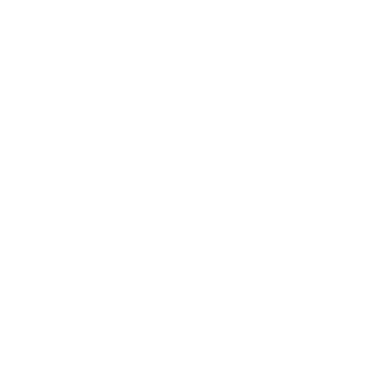 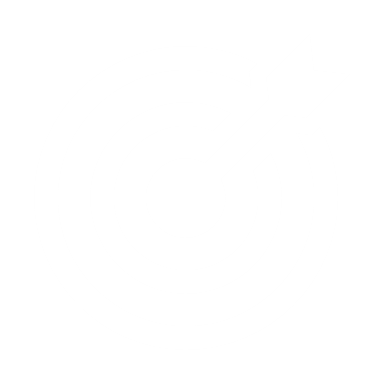 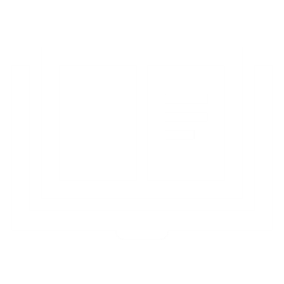 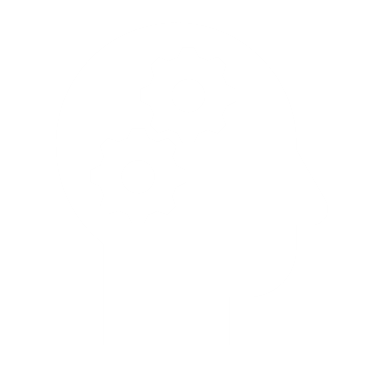 OBJETIVO
APRENDIZAJE
HABILIDAD
LOGRO
GAMIFICATION CONCEPT
RETO
RECOMPENSA
COMPETICIÓN
COMPROMISO DEL USUARIO
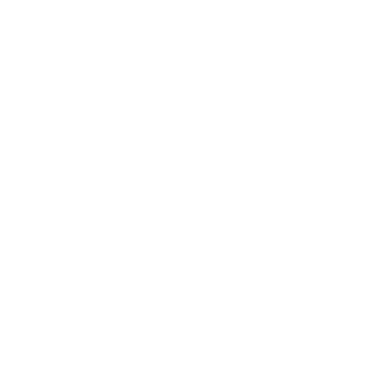 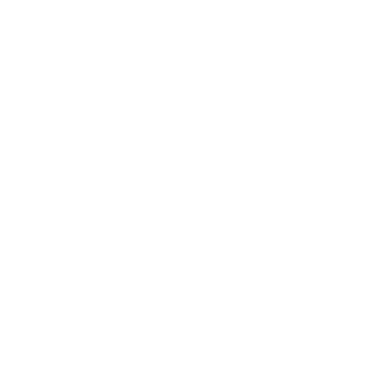 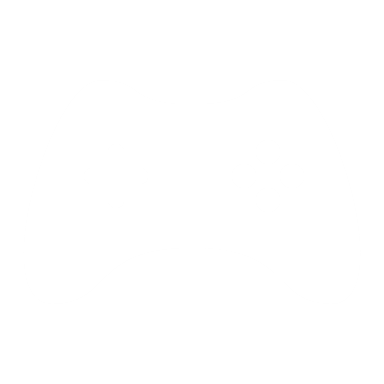 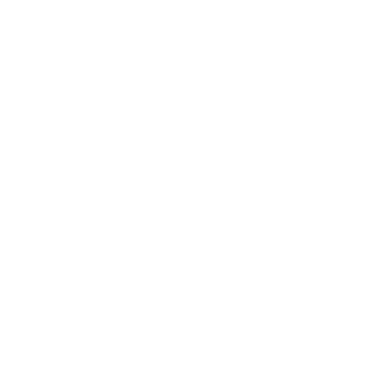 [Speaker Notes: La gamificación es una buena metodología online, ya que casi cualquier herramienta permitirá el juego y al mismo tiempo que el alumnado aprenda. Y existen multitud de herramientas para ofrecer el aprendizaje con los principios del juego, entre ellas, Kahoot.]
PENSAMIENTO VISUAL Y DE DISEÑO
IDEAR
PROBAR
ENFATIZAR
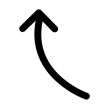 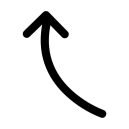 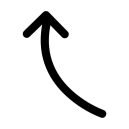 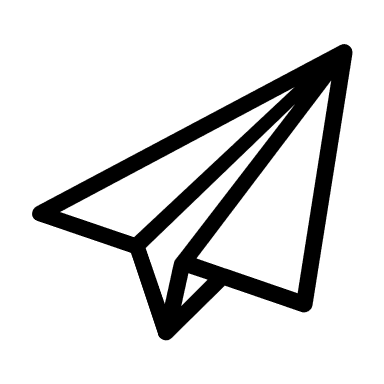 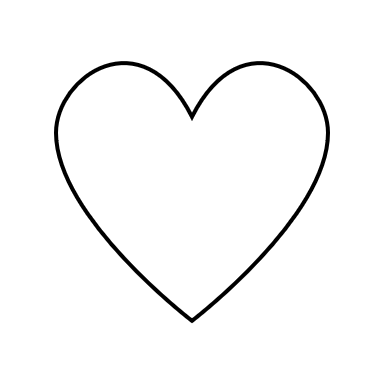 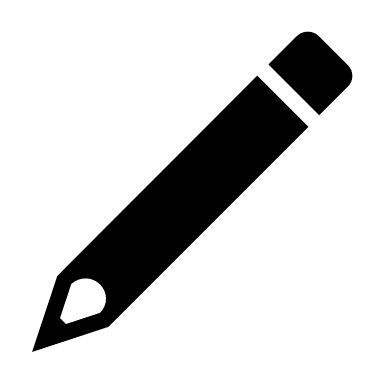 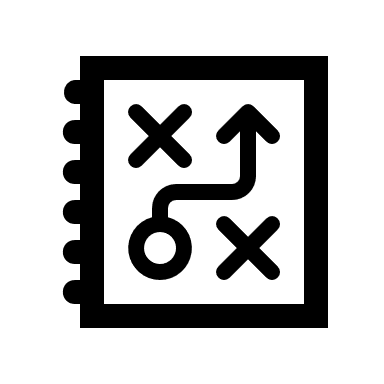 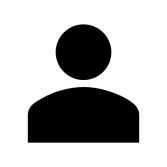 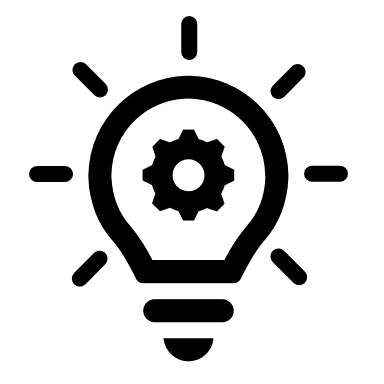 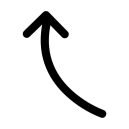 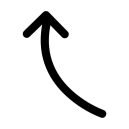 DEFINIR
PROTOTIPAR
[Speaker Notes: La metodología de pensamiento visual y de diseño o aprendizaje de indagación se ha favorecido incluso más en la metodología online, ya que el alumnado tiene su dispositivo conectado a la mayor red de conocimientos. Sólo necesita tu orientación sobre qué fuentes visitar para encontrar la información necesaria.]
CONSEJOS PARA IMPARTIR UN WBL ONLINE CON ÉXITO
Familiarízate con la plataforma virtual
Aunque la plataforma es muy intuitiva y agradable, puede presentar ciertas dificultades para aquellos/as que no estén acostumbrados al uso de las tecnologías. Por este motivo, es muy importante dedicar algún tiempo al inicio de las prácticas, a leer la guía de usuario y a familiarizarse y configurar la plataforma.

Ofrece tiempos de descanso
No es conveniente dedicar muchas horas seguidas al WBL, ya que el cerebro se cansa, por ello, es importante tomar descansos, asignar espacios para aclarar la mente antes de continuar con el WBL.
CONSEJOS PARA IMPARTIR UN WBL ONLINE CON ÉXITO
Presenta videos cortos
Es aconsejable impartir sesiones cortas de WBL (máximo 45 minutos) porque cuando el alumnado trabaja online, no sólo se sientan frente al ordenador esos 45 minutos. Consumen contenidos a distintos ritmos, en distintas cantidades y durante distintos intervalos de tiempo.
Los videos más cortos facilitan que el alumnado encuentre los contenidos que desean revisar. También es beneficioso para los instructores/as de WBL, ya que es más fácil grabar, editar y subir los videos.
¡GRACIAS POR TU ATENCIÓN!